Catechism The Substance of Faith
Lesson 18 – LD 12
Messiah. Christ. Anointed.
Hymn 57:1
We praise you, Lord, for Jesus Christ, 
who died and rose again;
he lives, he broke the power of sin
and over death now reigns.
A symbol and three words

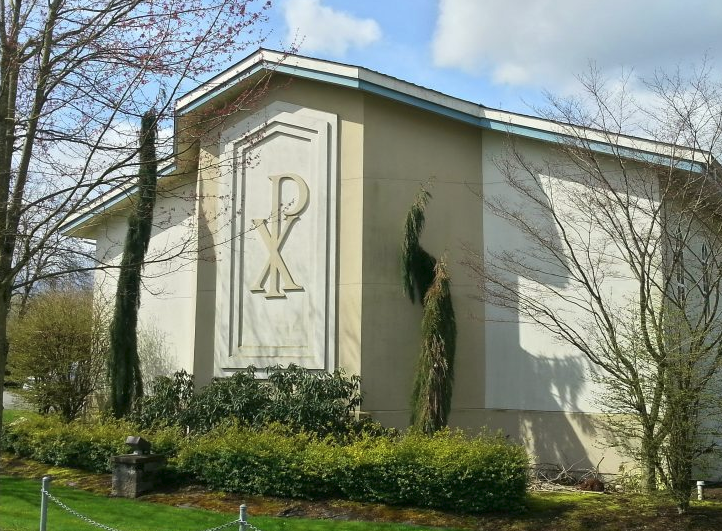 This is the Chi-Rho symbol.It combines the first twoletters of the Greek wordChristos.

Hebrew: Messiah
Greek: Christ
English: Anointed
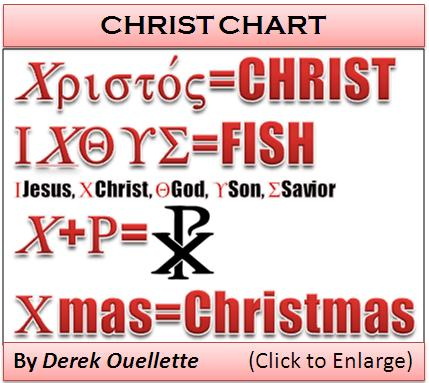 Anointed

In the Old Testament, people were anointed to three types of position.
Text			Anointer	     Anointee(s)	  Position

1 Kings 19:16b

Exodus 30:30

1 Samuel 10:1
Elijah			Elisha		  Prophet

Moses	     Aaron & sons	  Priest

Samuel		Saul		  King
Anointing - why?
Being anointed was a sign of two things:
authorization
qualification

A modern equivalent would be a driver’s license.
	- it authorizes you to drive on public roads
	- it is proof that you have passed a test to prove you are qualified (able) to drive.
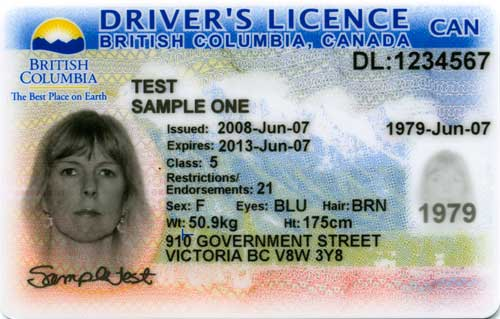 The anointing of David
In this text we see a reference to:






	  authorization				being made capable
And the Lord said, “Arise, anoint him, for this is he.” Then Samuel took the horn of oil and anointed him in the midst of his brothers. And the Spirit of the Lord rushed upon David from that day forward.
1 Samuel 16:12b-13a
The reasons for anointing

A person was anointed for two reasons.
1. Authorization.
	The anointing made clear that this person was chosen to the task of prophet, priest, or king, by God Himself.
2. Qualification.
	The anointing made clear that this person received the Spirit of God to be capable of fulfilling the task.
What were their tasks?
Prophet		    Priest			King
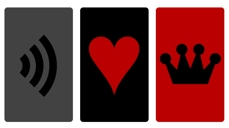 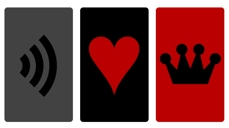 Solomon
Jehu
Hezekiah
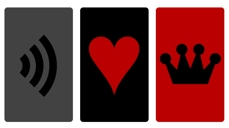 Nathan
Isaiah
Daniel
Zadok
Abiathar
Joshua
Their tasks were:
To proclaim God’s word to the people.
To bring God and His people closer to each other through sacrifice and prayer.
To protect and rule over God’s people.
Bible Study: Matthew 3:16-17
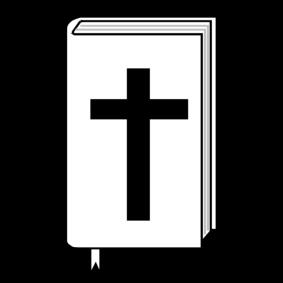 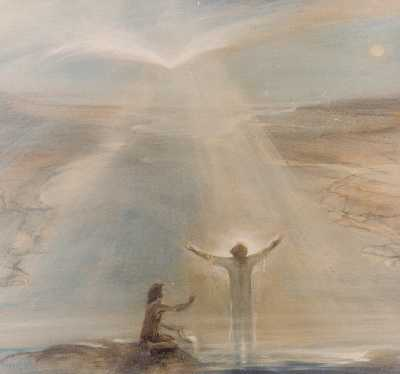 Bible Study: Matthew 3:16,17
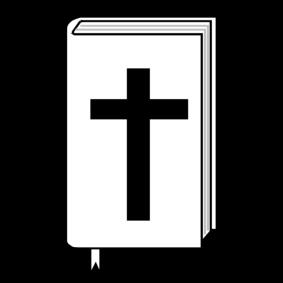 1. Right after His baptism
2. A baptism for repentance (avoiding sin)
3. The Spirit of God
4. God the Father
5. The words from heaven
6. Receiving the Spirit.
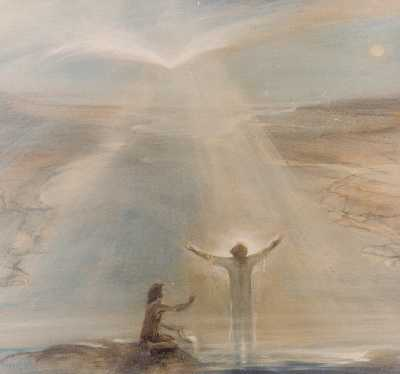 Anointed
31. Q. Why is He called Christ, that is, Anointed?
A. Because He has been ordained by God the Father,
	and anointed with the Holy Spirit, to be
our chief Prophet and Teacher,
	who has fully revealed to us the secret counsel and will of God concerning our redemption;
our only High Priest,
	who by the one sacrifice of His body has redeemed us, and who continually intercedes for us before the Father;
and our eternal King,
	who governs us by His Word and Spirit, and who defends and preserves us in the redemption obtained for us.
Anointed
Authorization
Qualification
Task 1

Task 2

Task 3
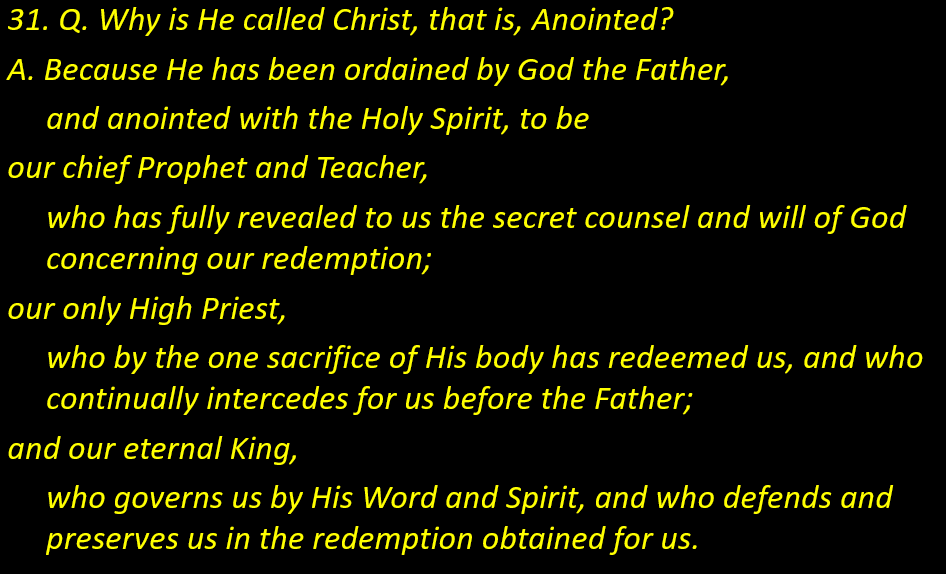 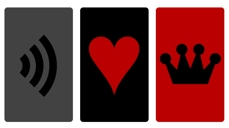 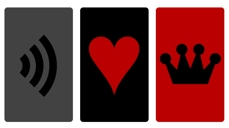 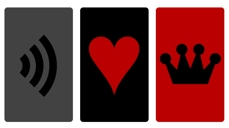 Anointed
31. Q. Why is He called Christ, that is, Anointed?
A. Because He has been ordained by God the Father,
	and anointed with the Holy Spirit, to be
our chief Prophet and Teacher,
	who has fully revealed to us the secret counsel and will of God concerning our redemption;
our only High Priest,
	who by the one sacrifice of His body has redeemed us, and who continually intercedes for us before the Father;
and our eternal King,
	who governs us by His Word and Spirit, and who defends and preserves us in the redemption obtained for us.
Jesus’ three-fold office

Jesus is the Messiah, the Christ of God.

He is to God’s people a prophet, priest, and king.

And not just one among many. 
He is the CHIEF prophet, the ONLY high priest, and the ETERNAL king.
Eternal king = He will never be succeeded by another.
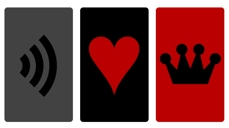 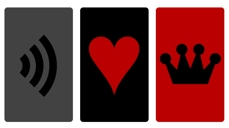 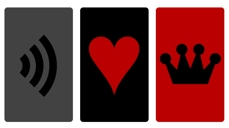 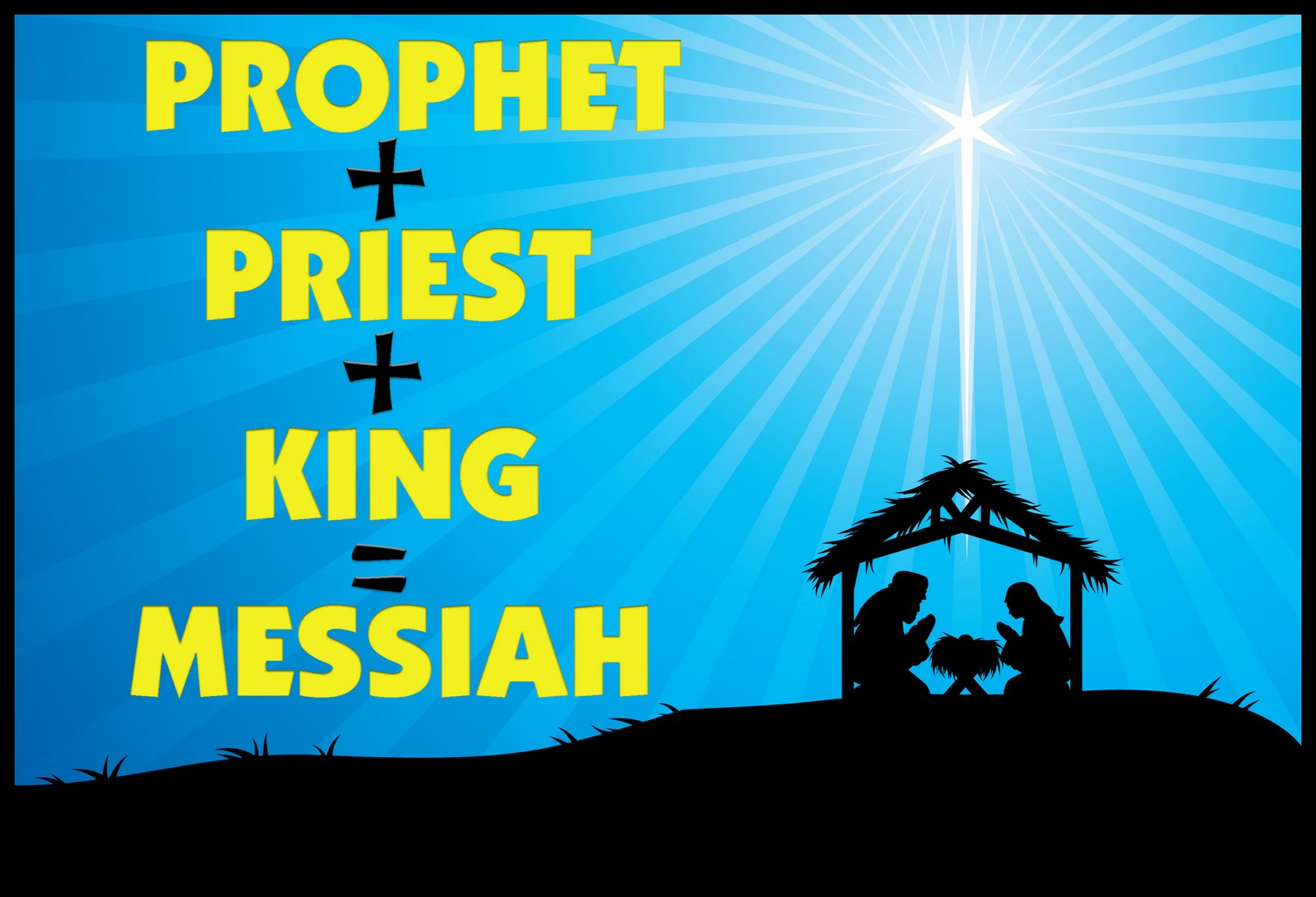 What Jesus does as

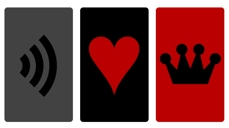 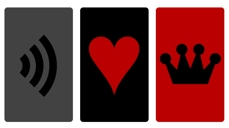 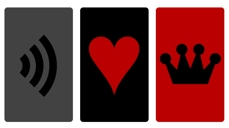 Prophet		    Priest			King
Proclaim God’s word to the people.
Bring God and His people closer to each other through sacrifice and prayer.
To protect and rule over God’s people.
Some examples
Sermon on the Mount
	- Matthew 5-7
Prayer for His followers
	- John 17
Calming the storm.
	- Mark 4
As what did Jesus do/say it?
Prophet     Priest    King
1. Die on the cross.
2. Jesus said to Peter: “I haveprayed for you.”
3. Jesus said: “What I teach Ihave received from Him whosent Me.”
4. Jesus is with us until the endof the world
5. Jesus is the Good Shepherdwho lays down His life for thesheep.





As what did Jesus do/say it?
Prophet    Priest    King
6. The Lord Jesus instructs thepeople travelling to Emmaus.
7. Jesus said “I tell you, if youcall your brother a fool, youdeserve to go to hell.”
8. Jesus praying for the unityof the church.
9. All authority in heaven andon earth belongs to Jesus.




What Jesus does for you

As prophet
	He gives you the Word of God in the form of the Scriptures, and sends the Holy Spirit into your heart to make you understand the Bible
As priest
	He has paid the penalty for your sins and prays for you to the Father to accept you into God’s Kingdom
As king
	He governs your life, placing you in a church community where you will be protected and taken care of.
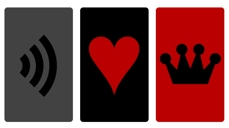 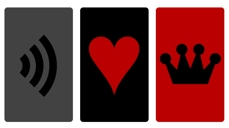 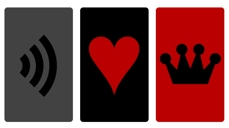